National Research Nuclear University MEPhIJoint Nuclear For Nuclear Research
Study of nuclei structure in alpha-cluster model by hyperspherical functions using cubic spline interpolation
Bazhin Anton Sergeevich, Samarin Viacheslav Vladimirovich
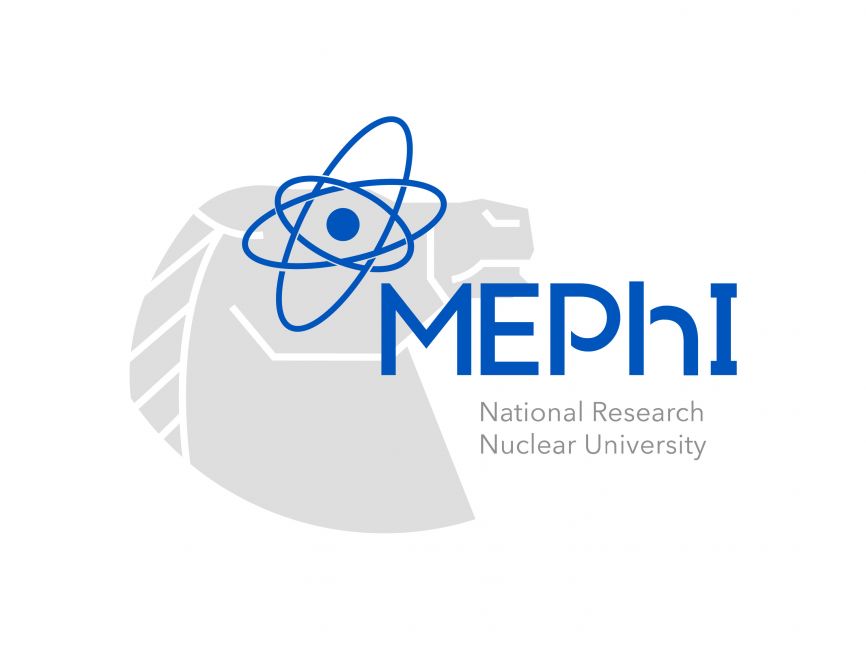 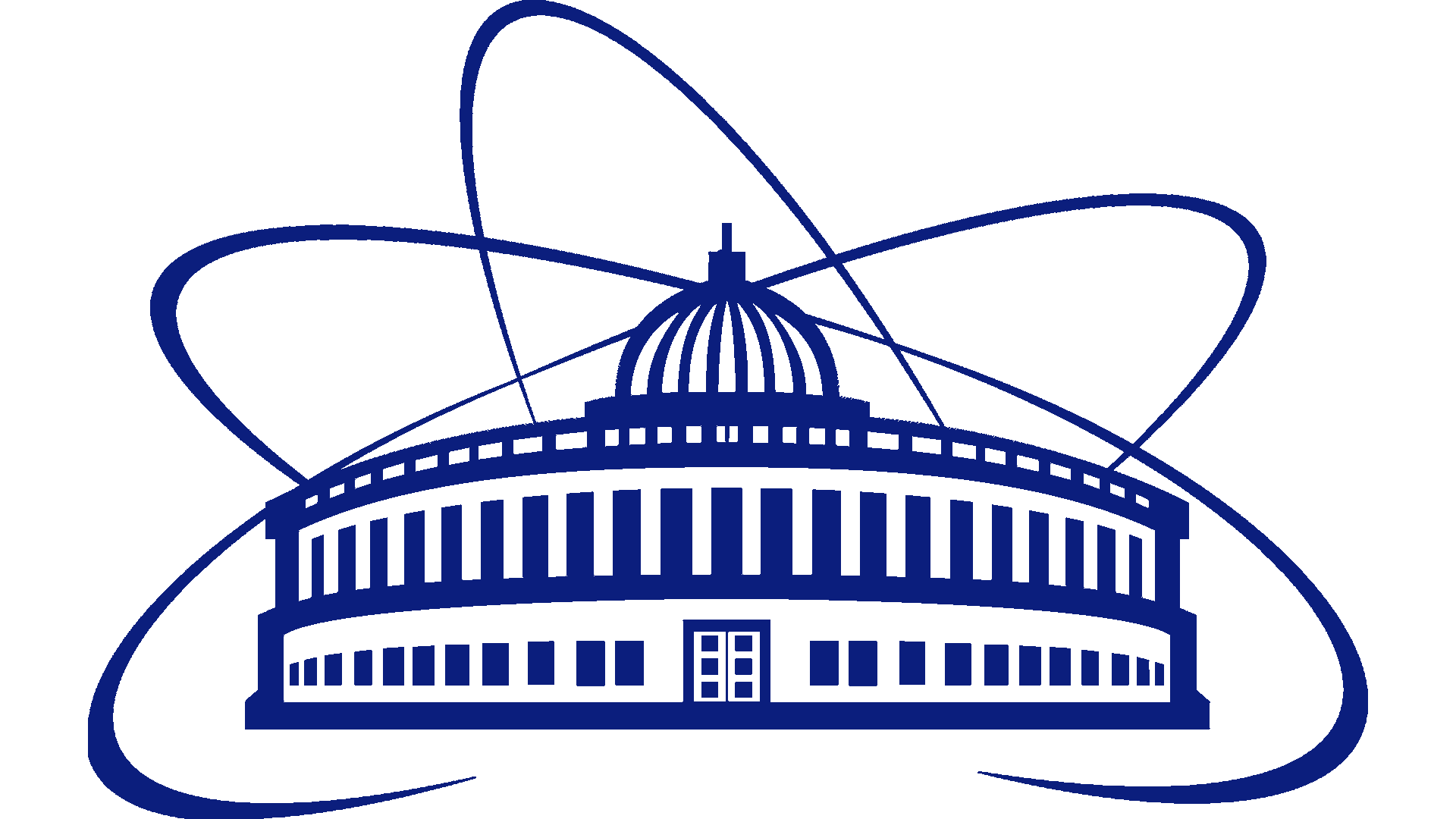 E-mail: bazhin@theor.jinr.ru
1
Hyperspherical functions method for three body problem
Jacobi’s vectors
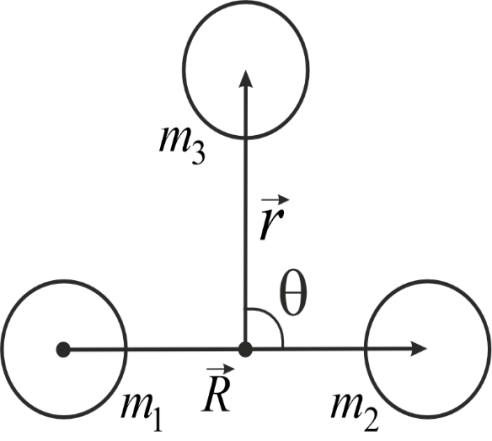 (2)
(1)
x0 = 1 fm, m0 = 1 a.u.m.
Hyperspherical coordinates
Replacing wave function for the ground state  ψ0 by a series of hyperspherical functions, 
lx = 0,2,4,…; n = 0,1,2,…; K = 2lx+2n;
Coefficient mi  of the cubic spline equals to the second derivative of hyperradial wave function
(5)
(6)
(3)
The system of equations for the cubic spline
(7)
Functions	are found from system of hyperradial equations lmax = 12, nmax = 12
Matrices A and H can be found in
[Marchuk G.I. Methods of Numerical Mathematics. –Springer NY, 1982]
The problem is reduced to the problem of eigenvalues and eigenvectors of matrix B
(4)
(8)
[Джибути Р.И., Шитикова К.В. Метод гиперсферических функций в атомной и ядерной физике. 1993 г.]
[V.V. Samarin. Study of spatial structures in α-cluster nuclei, Eur. Phys. J. A (2022) 58,117.]
2
Interaction potential of alpha-particles
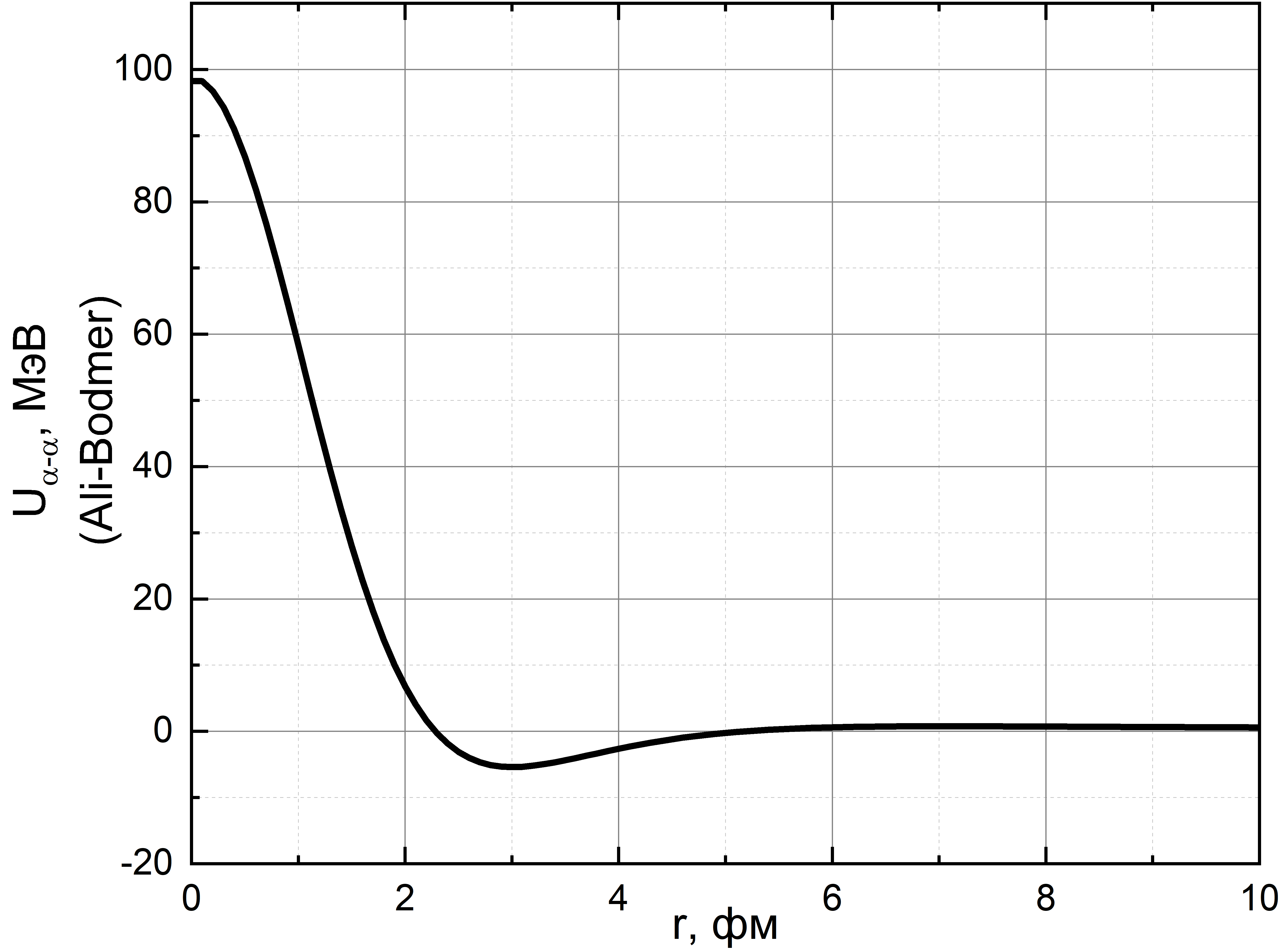 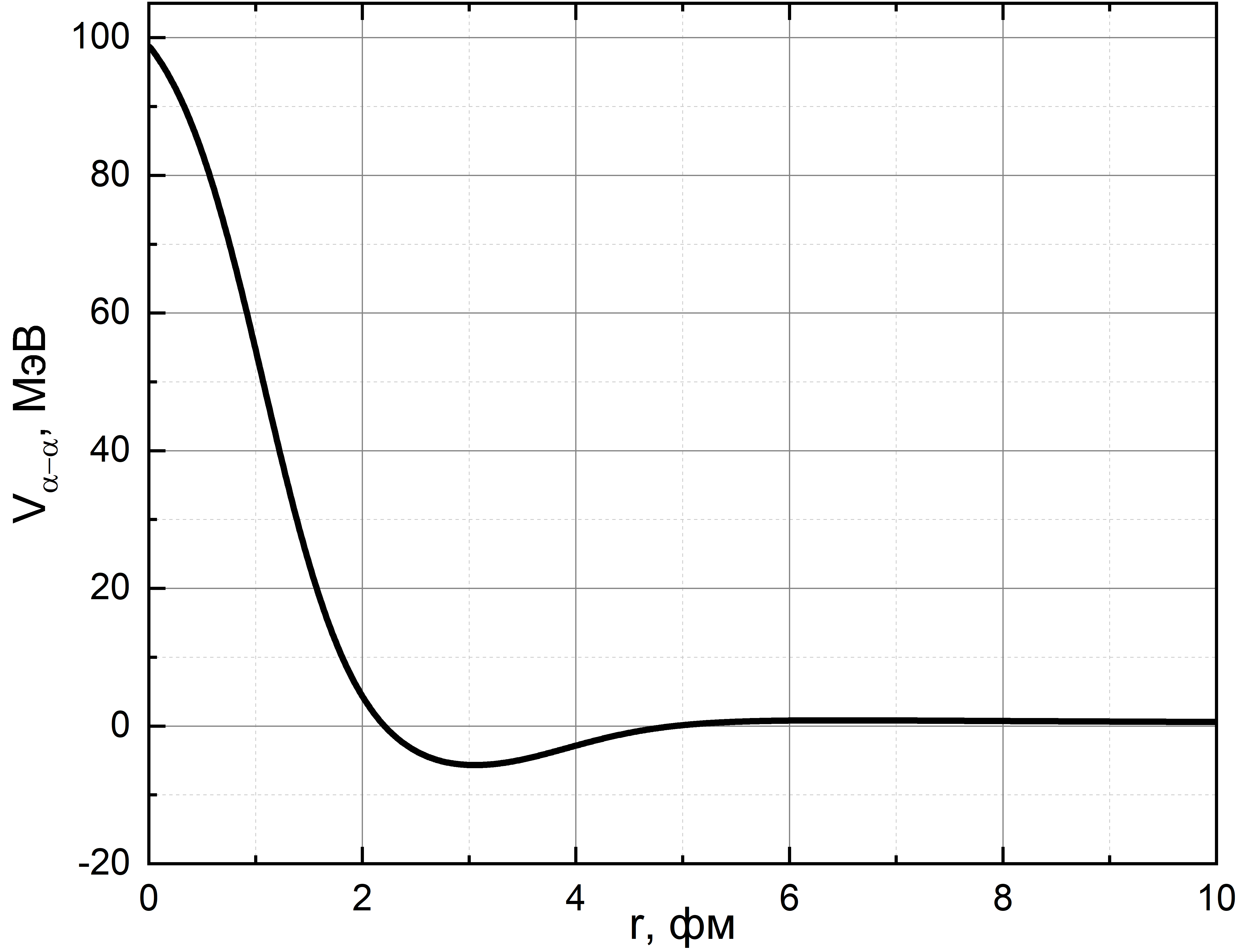 The potential of strong interaction Vα-α is 
based on data of alpha-alpha scattering, 
known as Ali-Bodmer (AB) potential [1]
[3]
[1]
2WS
Ali-Bodmer (AB)
(1)
Coulomb interaction             obtained from [1,2].
(2)
Potential with two Woods-Saxon’s functions 
(2WS) has more parameters. It is important when describing experimental data [3]
Alpha-alpha scattering potentials AB (left) and 2WS (right) are almost the same.
(3)
It is known that potential AB doesn’t fit for describing bound energy of alpha-cluster nuclei, for example 12C.
Because of that, potential 2WS was used for describing interaction of alpha-clusters.
Wood-Saxon’s type function f(r,B,a)
(4)
[1] S. Ali, A.R. Bodmer, Nucl. Phys. 80, 99 (1966).
[2] H. Suno, Y. Suzuki, P. Descouvemont, Phys. Rev. C 91, 014004 (2015).
[3] V.V. Samarin, Study of spatial structures in α-cluster nuclei, Eur. Phys. J. A, 58,  117 (2022).
3
Selection of parameters of α‒α interaction potential for making an agreement with experimental properties of alpha-cluster nucleus 12C (3α)
Vα‒α, MeV
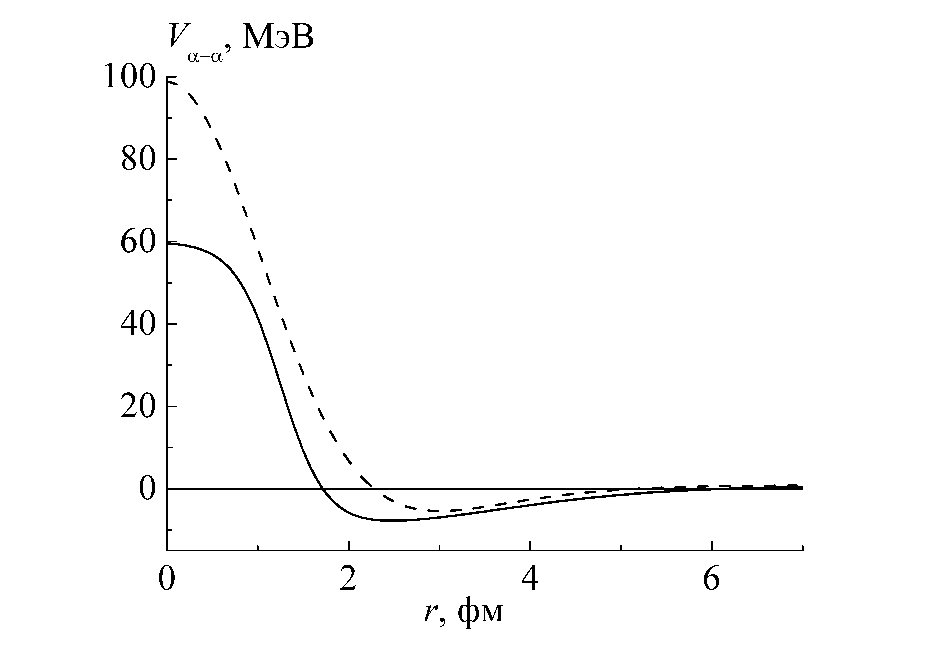 Interaction potentials Vα‒α
AB
Potential 2WS has more soft repulsive core unlike AB potential.
1. To get an agreement with experimental data parameters of potential 2WS of 12C were modified. Obtained charge distribution and separation energy into 3α-particles of 12C are close to the experimental one.
2WS
2. After α-particle separation in 12C, unbound nucleus 8Be is formed. Because of that, the ground state energy was obtained E0=-7.272 MeV that is close to experimental value of α-particle separation of 12C Es=7.366 MeV [1] (E0≈-Es).
r, fm
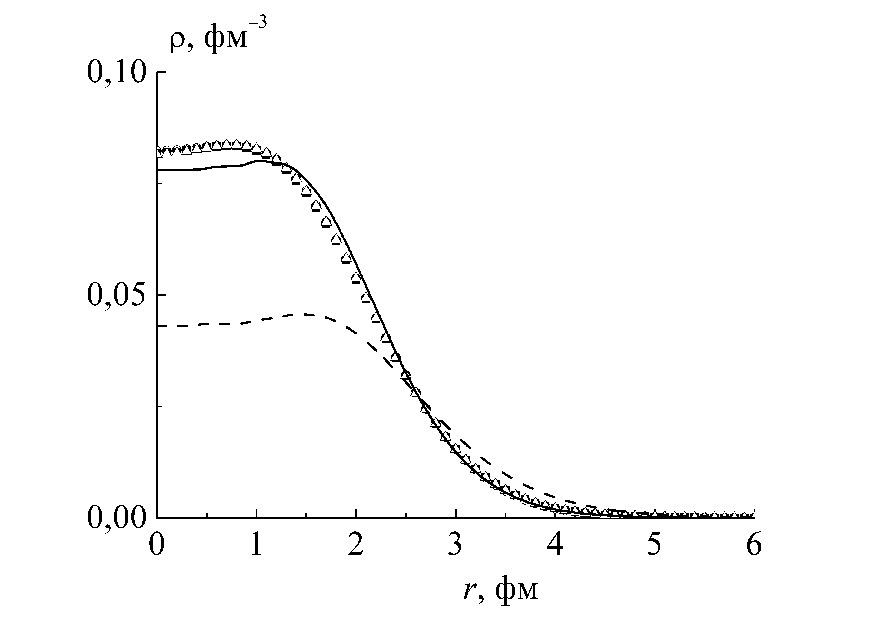 ρ, fm-3
Charge distribution of 12C.
Experimental data
3. Calculated root-mean-square (rms) charge radii is also close to the experimental one
2WS
The agreement with experimental charge distribution was obtained using 2WS potential unlike AB potential.
AB
The difference occurs because of the errors in calculation the charge distribution at the region of large radii, where the charge density is low.
r, fm
4
[1] Nuclear Reaction Video. Low Energy Nuclear Knowledge Base. http://nrv.jinr.ru
Positions of alpha-clusters, radii of alpha-clusters was chosen as rms radii of 4He - 1.67 fm.
The probability density for the ground state of alpha-cluster nucleues 12C
r, фм
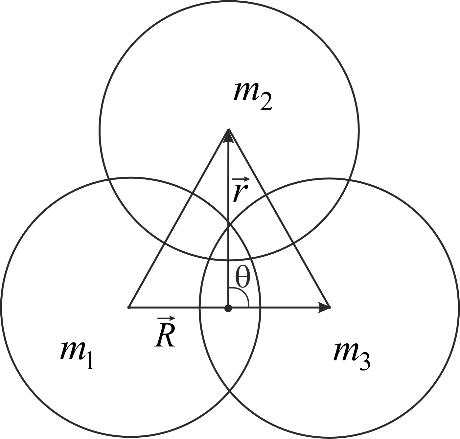 (logarithmic scale)
3
In different positions of Jacobi’s vectors
Triangular configuration
1
2
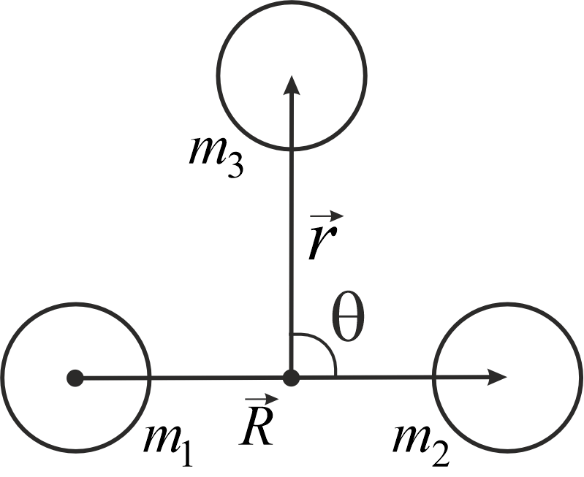 3
The most probable configuration is triangular, when alpha-clusters are located at the vertices of equilateral triangle with length of sides ~2.6 fm.
1
2
2
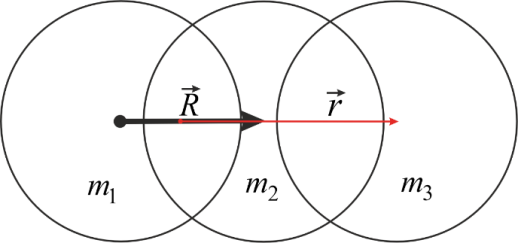 3
r, фм
1
Linear configuration
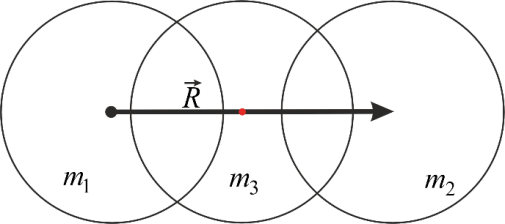 3
2
1
Less probable configurations
5
Selection of parameters of α‒α interaction potential for making an agreement with experimental properties of alpha-cluster nucleus 9Be (α-n-α). Potential Vα‒n
Potential of
interaction
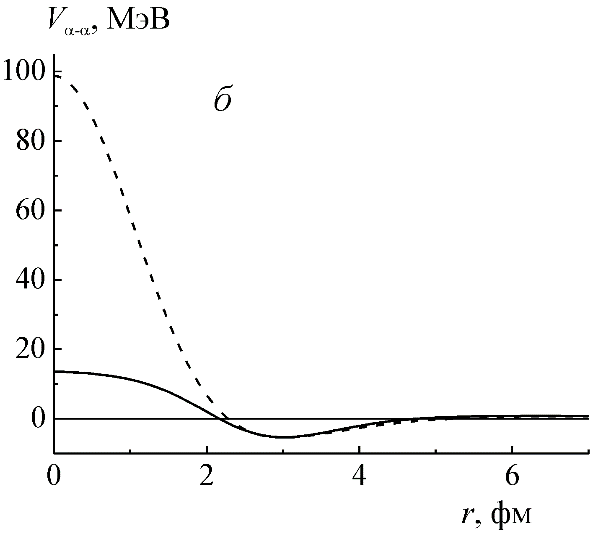 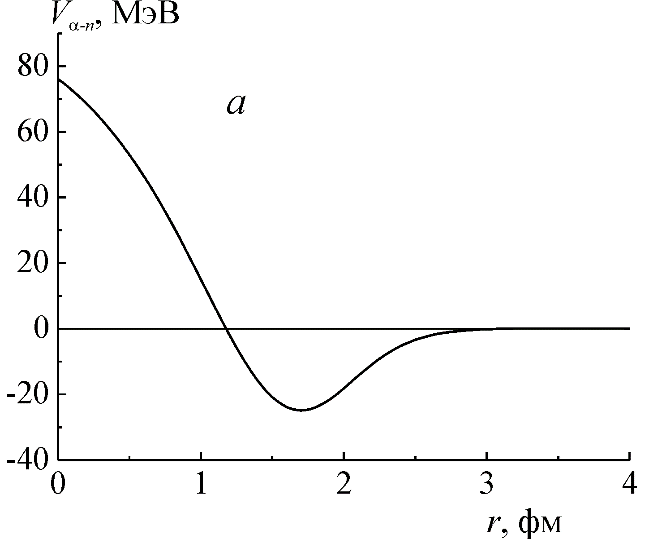 Interaction α-n пis represented by pseudopotential of strong interaction between alpha-cluster and nucleon.
It gives correct description for neutrons outside of alpha-cluster (doesn’t take into account neutrons scattering on alpha-clusters)
AB
2WS
Experimental value of neutron separation for 9Be Es=1.664 MeV [1]. After neutron separation, unbound nucleus 8Be is formed. 
As a result of the selection, the value of the ground state energy was obtained E0=-1.663 MeV. Thus, agreement with experimental data was obtained E0≈-Es.
At the same time, charge distribution was obtained, which is close to the experimental data.
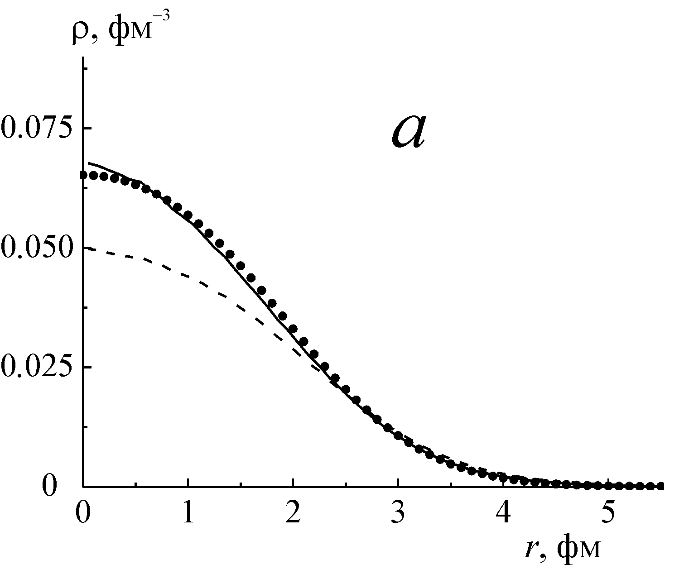 Charge distribution of 9Be.
Experimental data
2WS
AB
For
and
Calculated rms charge radii also is close to the experimental value [1].
6
[1] NRV. http://nrv.jinr.ru
The probability density for the ground state of alpha-cluster nucleues 9Be
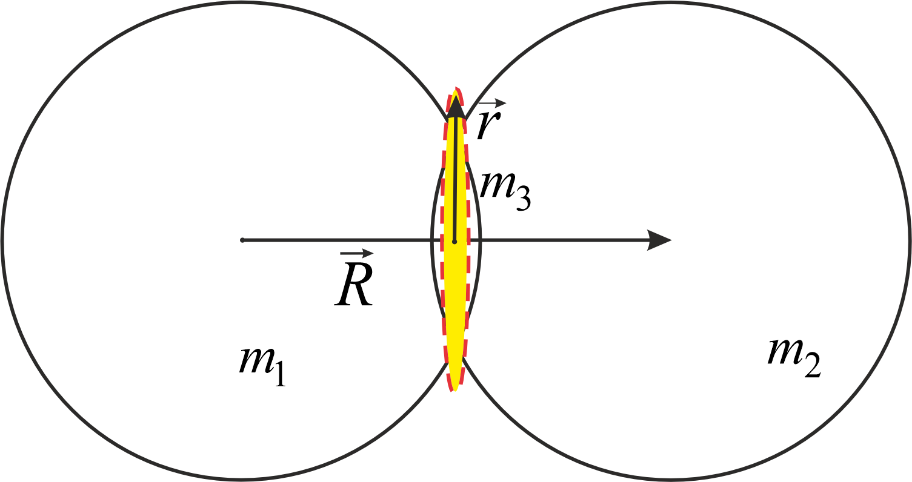 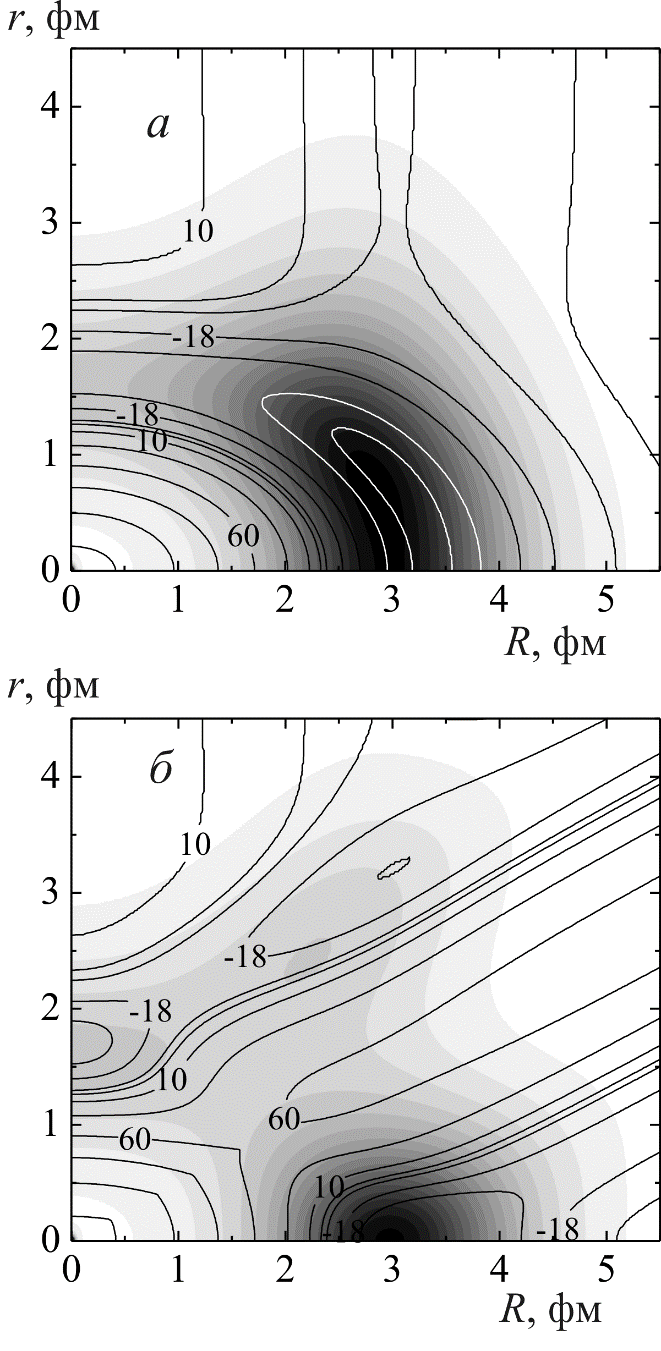 (logarithmic scale)
In different positions of Jacobi vectors
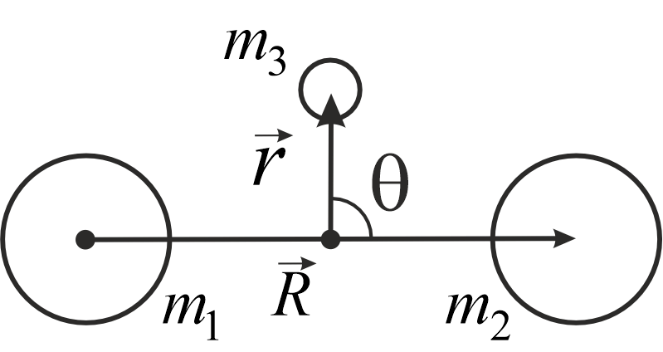 The most probable is “nuclear molecule”, when neutron is located beteween alpha-clusters.
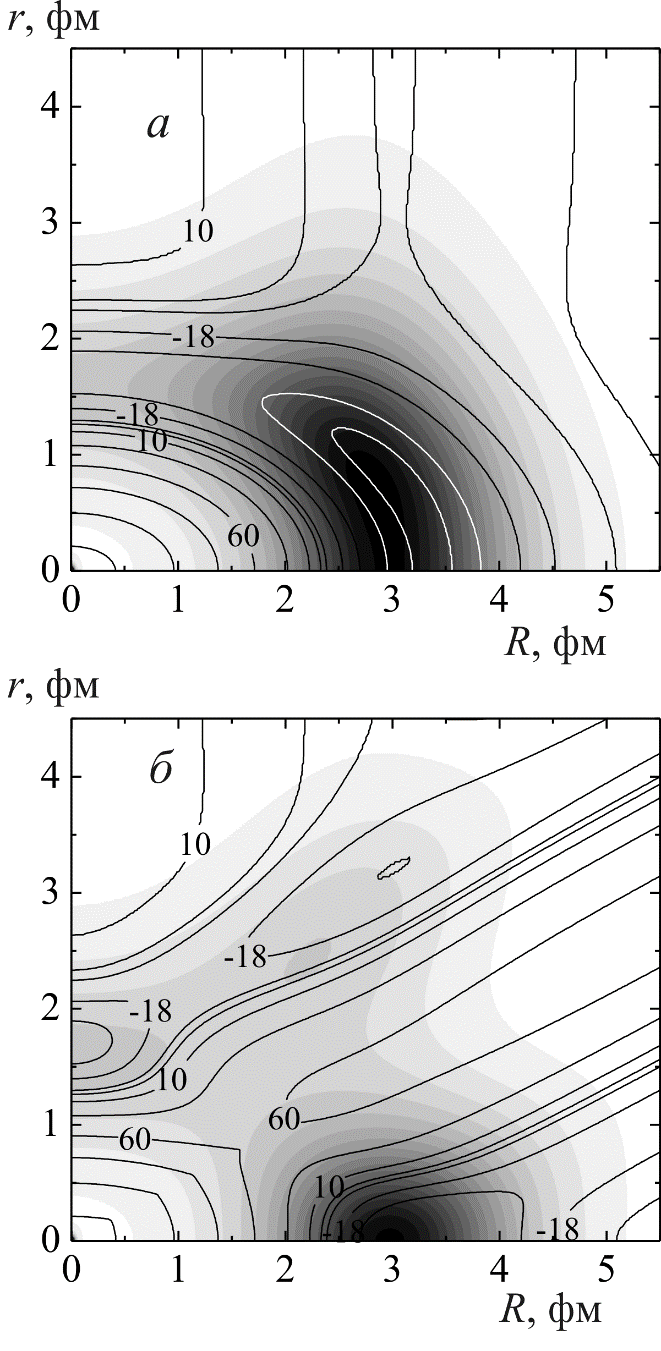 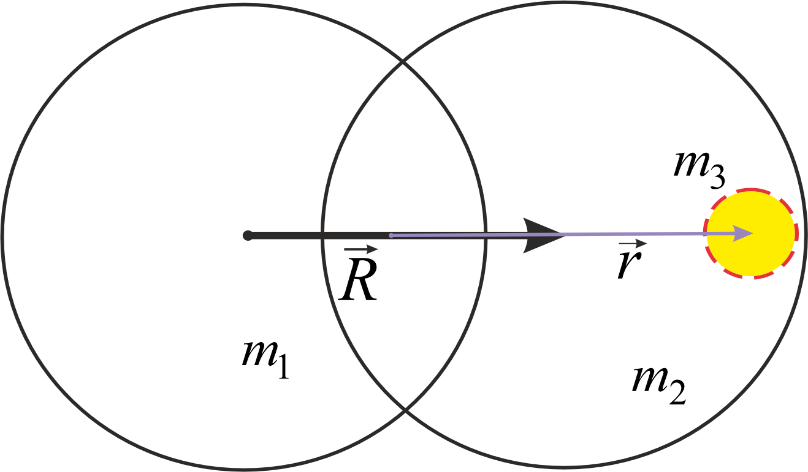 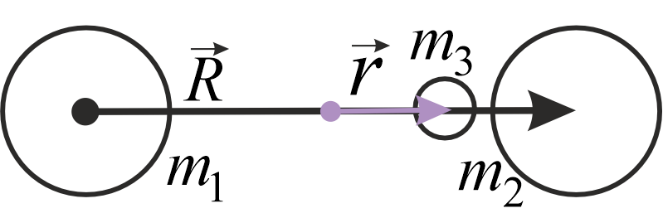 Less probable configuration
4He+5He.
7
Selection of parameters of α‒α interaction potential for making an agreement with experimental properties of alpha-cluster nucleus 6Li (α-n-p)
The parameters of the SX variant [1] of the A-T-potential
The nuclear part of the nucleon–nucleon interaction may be described by the effective pairwise central soft-core Afnan-Tang (A-T) potential [7] for a triplet state (t) and for a singlet (s) state
We using effective nucleon-nucleon pseudopotentials Vα-n and Vα-p in calculations [1]. The pseudopotentials do not take into account the data on phase shifts, but their forms are similar to α–α and nucleon–nucleon potentials. The parameters of the pseudopotentials were determined from the condition of equality of the calculated and experimental values of the ground state energies for systems α-cluster + nucleons.
8
The probability density for the ground state of alpha-cluster nucleues 6Li
The ground state J=1: 
Esep =3.725 MeV (to 3 paticles a, p and n). 
The calculated energy of the ground state with the triplet state of (p+n) subsystem is -3.7 MeV.

The excited state J=0:
with Eexc=3.563 MeV,  Esep =0.162 MeV (to 3 paticles a, p and n) may be presented as the ground state with the singlet state of (p+n) subsystem,  calculated energy is -0.3 MeV.
9
Thank you for your attention!
10